Master Narratives and the (Pictorial) Construction of Otherness –Anti-Semitic Images in the Third Reich and Beyond
Michael Ranta
(Div. of Cognitive Semiotics,
Lund University, Sweden)
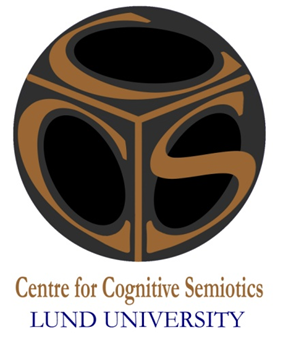 Research Project: The Making of Them and Us (MaTUs) - Cultural Encounters Conveyed Through Pictorial Narrative
Purpose: to investigate how Western collective identities of the Self and the Other are conveyed in and between cultures through pictures as well as through (or in symbiosis with) verbal discourse.

Two major historical segments:
(i) The initial ”first contact”: Western images of collective selves in relation to alien cultures from the 16th century to the present, i.e. the discovery of the “new” continent of the Americas, the detailed exploration of other parts of the world, and the documentation of Europeans lands in the portraits of a travelling painter. 

(ii) Encounters confined to face-to-face interactions or reactions related to image-production during the latest century with its complex and contested image-production tied to cultural identity, covering for instance the ideals of Americanization, National Socialist conceptions of cultural-racial identities, and the ceremonial communication of the suicide bomber photograph.
Theoretical Frameworks (i):
Semiotics of culture, which allows for analyses of actual or experienced (dis)similarities between different kinds of alien cultures and our own. 

It is particularly concerned with pictorial renderings of the cultures involved, and it highlights the narrative potentials of these pictures, which has often been doubted. In the studies of visual culture, polarized worldviews, like that of a home culture and a foreign culture, appear regularly.

Pictures, just as written documents, are always conceived from one particular point of view, giving “our” vision of “them”, as well as “their” vision of us. Whenever possible, we consider pictures expressing the perspective of both cultures involved in the encounter.
Theoretical Frameworks (ii):
Analytical tools from visual semiotics as well as insights from cognitive psychology and narratology. 

We will take into account what the images and their elements refer to, as well as several different aspects of what constitutes senders and receivers. 

A cognitive perspective on narratology will inform the study, in the sense that the capacity of images to contain and convey narrative elements will be studied and will here be grounded in a theoretical positioning against those strands of linguistics and philosophy that regard narratives as conveyed solely through verbal resources.
Structure of this presentation:
On (Pictorial) Narrativity and Master Stories

2. Constructing (Collective) Otherness

3. Master Narratives and Anti-Semitism
Medieval Europe
The Third Reich
The Arab-Muslim World – Past and Present

4. Concluding Remarks: Why Stereotypes & Caricatures Stick
1. On (Pictorial) Narrativity and Master Stories
Homo…
Genus & species (subspecies):

Homo neanderthalensis – Neanderthal man
Homo sapiens (idaltu) – Older Wise man

Homo sapiens (sapiens) – Wise man

Metaphorical binomial classification:

Homo ludens – Playing man

Homo aestheticus – Aesthetic man

Homo faber – Toolmaking man

Homo ridens – Laughing man

Homo imitans – Imitating man

Homo symbolicus – Symbolic man

Homo loquens – Talking man

Homo religiosus – Religious man

HOMO NARRANS – Storytelling man
A Question…
Is ”human uniqueness” the same as ”human nature”?

Think about this for a while…
Narratives as Cognitive Tools (Roger Schank, Jerome Bruner)
Our knowledge is to a considerable extent organized around a large amount of stereotypic situations consisting of (more or less) routine activities. 

Intelligence consists basically of the storage and retrieval of action and event structures (“scripts”), that is, "a set of expectations about what will happen next in a well-understood situation.“
Scenes, Scripts, and MOP:s (iii) (Roger Schank et al., 1977, 1982, 1999)
The identity of cultures (and sub-cultures) is to a considerable extent based upon the sharing of low- and high-level narrative structures. Such culturally shared stories  - or stories in general - occur frequently in highly abbreviated form, as “skeleton stories”, proverbs, or as ‘gists’. People often do not remember specific narrations of stories, but rather gists. 

      As Schank puts it,

“ […] a data base of partial stories rather than whole ones exists in memory.[…] Gists are structured sets of events that function as a single unit in memory that can be transformed by a variety of processes into actual stories.”
Minimal requirement for a (prototypical) narrative structure:
- ”The representation of at least two real or fictive events or situations in a time sequence, neither of which presupposes nor entails the other.”
    
     Cf. Gerald Prince (1982)
Possible narrative media:
Linguistic media: drama, poetry, prosa, …
Visual (sequential/temporally extended) media: cinema, television, theatre, opera, dance, pantomime, video art …
Acoustic (non-linguistic) media: instrumental music, program music …
Visual (static) media: painting, sculpture, reliefs, litographies, scroll paintings …
Werner Wolf (2002)
Three Types of Pictorial Storytelling:
1. Serial pictures where multiple static, distinct pictures, each of them conveying a single scene, are linked in narrative series that has a fixed reading order, frequently horizontal or vertical.

	2. Single pictures showing different events and persons in the same pictorial space, sometimes called "continuous narratives," cases of "simultaneous succession," or "polyphase pictures".

	3. Single pictures in which an entire story is compressed into or implied by a single scene, sometimes called "monophase pictures".
(i) Pictures linked in narrative series– - From Cologne: Life of Christ (c. 1410/20)
” Red Riding Hood”
(ii) Polyphase pictures – - Masaccio: ”Tribute Money” (1424-28)
(iii) Monophase pictures ” Laocoön group” (1st. Cent. A.D.?)
Maiolica dish with Laocoön and his two sons (Urbino, Italy, c. 1530)
Leonardo: ”Last Supper” (1495-98) & copy (Giampietrino, c. 1520)
Gian Lorenzo Bernini: ” Apollo and Daphne” (1622-25)
Narrative extrapolation from unclear, more or less stereotypical, implied action sequences Edward Hopper: ”Automat” (1927)
Three Levels of (Pictorial) Storytelling:
(i) Single events, understood as the transition from one state of affairs to another, usually involving (groups of) agents; 

(ii) Stories, i.e. particular sequences of related events that are situated in the past, retold for e.g. ideological purposes and involving disruptive turns in the narrated happenings; 

(iii) By implication, master-narratives being deeply embedded in a culture, which provide cosmological explanations and a pattern for cultural life and social structure.
2. Constructing (Collective) Otherness(“The Pigtail has got to go”, Puck, 1898)
Cultural Semiotics: Ego-, Alter- & Alius-cultures (i)
Cultural Semiotics: Ego- & Alius-cultures (ii)
An Alius-culture is characterized by the absence of dialogue and – from the Ego-perspective - an unwillingness to understand and to be understood. 

Non-texts belonging to the Alius-culture are non-informative and lack any value; they do not participate in a dialogical communicative act. 

The relationship between Ego-culture and Alius is asymmetrical, dominated by the Ego which decides which position to take versus the counterparts.
Social Psychology: In-Groups vs. Out-Groups (i)
Prejudice - three components: 
An affective or emotional component, involving pro- or con-emotions;
A cognitive component, involving beliefs and thought;
A behavioural component, resulting in certain dispositions or actions.
Stereotypes:
Generalization[s] about a group of people in which identical characteristics are assigned to virtually all members of the group, regardless of actual variation among the members. 
Resistant to change on the basis of new information.
Social Psychology: In-Groups vs. Out-Groups (ii)
In-group: 
A social group to which one psychologically identifies as being a member;
to which one has a sympathetic attitude;
members are experienced as more diverse;
members are regarded as deserving a special, favourable treatment.

Out-group:
A social group with which an individual does not identify;
which may be regarded as threatening or in derogatory terms;
members are experienced as more homogeneous;
which even may be regarded as lacking human qualities.
Social Psychology: In-Groups vs. Out-Groups (ii)
In-group: 
A social group to which one psychologically identifies as being a member;
to which one has a sympathetic attitude;
members are experienced as more diverse;
members are regarded as deserving a special, favourable treatment.

Out-group:
A social group with which an individual does not identify;
which may be regarded as threatening or in derogatory terms;
members are experienced as more homogeneous;
which even may be regarded as lacking human qualities.
Social Psychology: Dehumanization(e.g. Nick Haslam: “Dehumanization: An Integrative Review”, Personality and Social Psychology Review, 10/2006)
Research on Dehumanization:

The meaning of humanness is often unanalyzed.

Plausible distinction between

Uniquely human (UH) characteristics 

Human nature (HN) 

E.g. having wings is a core characteristic of birds, but not distinctive from other animals;
Curiosity is a core characteristic of humans, but not distinctive from other animals.

Empirical studies (with Western participants) seem to confirm the existence of these two senses  of “humanness” (and its opposite) in social perception.
Further cross-cultural studies needed?
Social Psychology: Dehumanization
Uniquely human (UH) characteristics – what separates humans from esp. animals, but may vary across and within cultures; acquired characteristics.
Civilty
Refinement
Moral sensibility
Rationality, logic
Maturity

Animalistic dehumanization
Lack of culture
Coarseness
Amorality, lack of self-restraint
Irrationality, instinct
Childlikeness

Accompanying emotions: contempt, disgust, explanation of others’ behavior in terms of desires/wants rather than rational considerations.
Social Psychology: Dehumanization
Human nature (HN) – typical or central to humans; inter-culturally shared, deeply rooted (natural) characteristics. 
Emotional responsiveness
Interpersonal warmth
Cognitive openness
Agency, individuality
Depth
 
Mechanistic dehumanization
Inertness
Coldness
Rigidity
Passivity, replaceability
Superficiality

Accompanying emotions: indifference, lack of empathy, explanation of others’ behaviour in nonintentional, causal terms.
3. Master Narratives and Anti-Semitism(Caption: “ The biggest corn-usurer in the world”, Kikeriki, Vienna, 1910)
Three Kinds of Narrative Discourse:(Halverson, Corman, & Goodall: ”Master Narratives of Islamist Extremism”, 2011)
(i) A story [… i.e.] is a particular sequence of related events that are situated in the past and recounted for rhetorical/ideological purposes. 

(ii) A narrative [… i.e.] is a coherent system of interrelated and sequentially organized stories that share a common rhetorical desire to resolve a conflict by establishing audience expectations according to the known trajectories of its literary and rhetorical form.

A master narrative is a transhistorical narrative that is deeply embedded in a particular culture.
Anti-Semitic Master Narratives (i):Medieval Europe and Onwards
(i) Deicide: A long-standing and basic ‘historic’ belief among Christians that the Jewish people as a whole were fundamentally responsible for the death of Jesus.

(ii) The blood libel, ritual murder, and cannibalism: The belief that Jews kidnapped and murdered children of Christians in order to use their blood as part of their religious rituals

(iii) Desecration of Hosts: The mistreatment or malicious use of consecrated hosts.

(iv) Well-poisoning: Widespread myths according to which Jews had poisoned wells with potable water.

(v) Money, greed, and usury: The assumption that Jews had entered money lending professions out of greed and that their way of life basically was parasitic on other people’s hard work. Beliefs that Jews in the end attempted to gain (national or international) economic control and even the establishment of a global Jewish tyranny.
The Murder of Simon of Trent (Woodcut, 1493)
The Murder of Simon of Trent (School of Niklaus Weckmann, Trento, late 14th cent.)
Host Desecration (Passau, Germany, 1477)
Host Desecration (Sternberg, Germany, 1492)
Host Desecration (Sijena, Catalonia, c. 1400)
„Süßkind, the Jew from Trimberg“ (Codex Manesse, 14th century)
Anti-Semitic Iconography?
No outspoken (stable) anti-Semitic iconography before 19th century France: 
Jews were generally pictorially rendered as ‘normal’ humans, without any physical distortions or deviations, distinguishable from others only by name inscriptions or attributes such as a pointed hat or a yellow patch on their clothing.

Dreyfus affair (1894-1906): Abundant production of anti-Semitic cartoons and illustrations published in right-wing newspapers.

Caricature-like, distinctive physiognomic features: Swarthy, with curly black hair, large hook-noses, thick lips, beady-eyed, large feet, crooked postures, etc. 
An antithesis to Western classical ideals of human beauty.
Indicative of inner psychological and moral deficiencies.
Not depictions of certain individuals, but rather of types and of the Jewish people (and Jewishness) as a whole.
Dreyfus ‘washed’ by another Jew (caption: “Only blood can clean a stain like this”), La Libre Parole, 71/1894
Lars M. Andersson: ”En jude är en jude är en jude…” (A Jew is a Jew is a Jew…) (Swedish cartoons 1900-1930), 2000
Lars M. Andersson: ”En jude är en jude är en jude…” (A Jew is a Jew is a Jew…) (Swedish cartoons 1900-1930), 2000
Anti-Semitic Master Narratives (ii):The Third Reich
Palingenetic ultra-nationalism (Roger Griffin: ”The Nature of Fascism”, 1993)

Greek terms “palin” (again, anew) and “genesis” (creation, birth)
“populist ultra-nationalism”: a very specific sub-category of “nationalism”:

First, fascist movements depend, even if they are led by a small elites, in practice or in principle on the support of the public or larger groups of people. 

Second, they reject anything compatible with liberal institutions…, and they endorse a concept of the nation as a “higher” racial, historical spiritual or organic reality which embraces all the members of ethnical community who belong to it.

Fascism’s mobilizing vision is that of the national community rising phoenix-like after a period of encroaching decadence which all but destroyed it.
Elvira Bauer (1936): Trau keinem Fuchs auf grüner Heid und keinem Jud bei seinem Eid (”Don't Trust A Fox in A Green Meadow Nor the Oath of A Jew”)
This is the Jew, as all can see,
The biggest villain in the whole Reich!
He thinks himself the greatest Beau
Yet is the ugliest around!
(i) The Ego in the Third Reich
(ii) The Ego in the Third Reich
(iii) The Ego in the Third Reich
(i) The Alius in the Third Reich
(ii) The Alius in the Third Reich
(iii) The Alius in the Third Reich
(iv) The Alius in the Third Reich
(v) The Alius in the Third Reich
(i) Anti-Semitic Images in the Third Reich:
National Socialist iconography intended to render and reveal an eternal conflict between an Aryan homeworld against a (Jewish) alienworld. 

Some of the pictures produced had a quite explicit narrative appearance, for example illustrations used in children’s books or journal articles, where textual complements steered more fixed readings.
 
Also still pictures in propagandistic posters, rendering Ego and Alius personifications with their alleged physical as well as implied racial, political, and moral characteristics, were certainly understood as narrative abbreviations of a larger narrative structure.
(ii) Anti-Semitic Images in the Third Reich :
This master story, which permeated the Third Reich in most media and institutions, in speeches, public spectacles, and exhibitions, basically consisted of the historical struggle between the Aryan protagonists and heroes and the Jew antagonists and villains, between good and evil, and a promise of a utopian future. 

And within this overarching story, National Socialist images functioned as narrative gists and cognitive tools, used as instruments for generating and enhancing collective identities as envisaged by National Socialism.
Anti-Semitic Master Narratives (iii):The Arab-Muslim World – Past and Present
Status of dhimmi (‘protected person’) 
i.e. non-Muslim citizens of an Islamic state;
certain restrictions;
mandatory to pay special additional taxes;
lack of certain political rights reserved for Muslims. 
However, in many other respects they had equal rights under the laws of property, contract, and obligation.

The Koran - a wide range of attitudes and recommended actions towards Jews, stretching from tolerance, even friendliness, towards blunt hostility, where it is stated that jihad (the holy war) against Jews (as well as non-believers in general) is the duty of every Muslim believer.
Anti-Semitic Master Narratives (iii):The Arab-Muslim World – Past and Present
19th century and onwards…
Damascus affair 1840 etc.
Nazi propaganda in the Arab world
Violent conflicts, e.g. the 1948 and 1967 Arab–Israeli Wars (where Israel’s victories were experienced as traumatic humiliations).

Today…
 Stereotypes of Jews as aggressors, warmongers, predators etc.
Anti-Semitic Master Narratives (iii):The Arab-Muslim World – Past and Present
Themes in caricatures and cartoons published in Arab newspapers and journals:

a) The blood libel: the Jew as vampire and as (child-) murderer
b) The Jew as enemy of humanity and as satanic creature
c) The Jew as animal (zoomorphism)
d) Jews as Nazis
a) The blood libel: the Jew as vampire and as (child-) murderer (i)left: Mrs. Shamir: “Why are you throwing out the girl’s blood before you use it to make matzoth?” (1990); right: “ Here’s to peace!” (2001).
a) The blood libel: the Jew as vampire and as (child-) murderer (ii)left: Untitled (2001); right: “The Blood of a Palestinian Child – A Gift for Mother’s Day” (1994).
a) The blood libel: the Jew as vampire and as (child-) murderer (iii)left: “Israel” (Syria, 1990); right: “Israel” (Kuwait, 1992).
b) The Jew as enemy of humanity and as satanic creature (i)left: “The End” (1992); right: Untitled (1992).
b) The Jew as enemy of humanity and as satanic creature (ii)left: “Angel of Death” (Kuwait, 1990); right: “The Spider” (Saudi Arabia, 1992).
c) The Jew as animal (i)left: “The Snake” (1990); right: “Palestine House” (no date).
c) The Jew as animal (ii)left: “The Locust [after He Won]” (1992); right: “I Call Upon You to be Moderate” (1993).
c) The Jew as animal (iii)left: (Qatar, 2006); right: (Qatar, 2006).
d) Jews as Nazis (i)left: Untitled [caricature of Ariel Sharon] (2002); right: “The Security Council is investigating the case of Palestinian genocide.” Long list: Israeli crimes. Short list: Nazi crimes (1993).
d) Jews as Nazis (ii)left: “Israel ueber alles” (Egypt, 1994); right: “Untitled (Kuwait, 1991).
4. Concluding Remarks: Why Stereotypes & Caricatures Stick
Effects of Pictorial Stereotypes?
Pictorial representations in themselves are neither necessary nor sufficient to form, alter or consolidate people’s attitudes or behavior.

 But what if an abundant and continuous production of pictorial stereotypes, in combination with an extensive and propagated discourse within a society, and simultaneously other communication strategies as well as legislative measures are employed?
Stereotypes have a tendency to stick
Disconfirming evidence concerning the characteristics of certain groups may easily be rejected and interpreted as (dishonest) efforts by the group members in question to hide and conceal their ‘true nature’.

Stereotypical beliefs may also – rather than preceding them - be the result of prejudicial and discriminatory actions of a dominant group towards the suppressed one, i.e. as retrojustifications.

These beliefs may also serve to justify negative emotions towards a group.

There might at least be a ‘kernel of truth’ in them. Perhaps not all members in a group are supposed to have certain characteristics, but maybe many or most of them have: there is no smoke without fire.
Adolf Hitler: ”Mein Kampf” (vol. I, ch. X)
“…[In] the big lie there is always a certain force of credibility; because the broad masses of a nation are always more easily corrupted in the deeper strata of their emotional nature than consciously or voluntarily; and thus in the primitive simplicity of their minds they more readily fall victims to the big lie than the small lie, since they themselves often tell small lies in little matters but would be ashamed to resort to large-scale falsehoods. 
[…] For the grossly impudent lie always leaves traces behind it, even after it has been nailed down…”.
On Caricatures and Master Narratives (i):
Caricatures - simplified and often exaggerating distortions of faces and people, but often more easily recognizable and memorable than undistorted or photographic images.

Constant (rather than transitory) and distinctive features - closer to schematic memory representations than photographs?

Visualized stereotypes of groups may play a significant role as to the reproduction of cognitive (social, ethnic, and ethical) categorizations.
On Caricatures and Master Narratives (ii):
Master narrative(s) concerning Jews:

A pseudo-historic idyllic past (a state of equilibrium); 

A past/present filled with obstacles and threats posed by Jews (the disruption), 

Past/presents attempts to repair that disturbance, and 

The dream and promise of a new, future state of equilibrium – i.e. Jew-and problem free Christian, Aryan, or Muslim societies.
Thank you!
http://project.sol.lu.se/en/ccs/

http://www.sol.lu.se/en/sol/staff/MichaelRanta/

http://projekt.ht.lu.se/en/the-making-of-them-and-us-matus/

Michael.Ranta@semiotik.lu.se
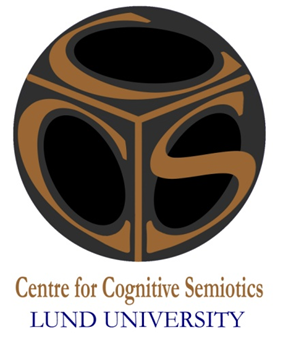